Jak to wszystko zapamiętać ? Techniki uczenia się i zapamiętywania. CZ. IIc
Łańcuch skojarzeń
Robak
Jabłko
Latarka
Herbata
Harcerz
Namiot
Mrówka
Fujarka
Zeszyt
Trawa
Kwiat
Smok
Worek
Liście
Autobus
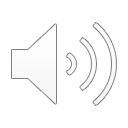